If went to the science conference or hear about it please take the time to answer these questions on chart paper
Identify something you learned
Base on what you learned what is something we can work on together this year.
What are somethings we can do to carry the conference momentum to 7-12 classrooms
Science Leadership Network
November 15, 2016
Jessica Whisher-Hehl
Agenda
NYSSLS update
Curriculum materials transition plan
Conference debrief – Where should we go now?
Beginning to develop our action plan
Introduction
Please introduce yourself and share one goal you have for the year related to K-12 science.
New Science Standards Timeline
Elementary Curriculum Materials ProgramRecap work from last year
Looked at all available options
Used criteria to evaluate and systematically removed options
Piloted two curricula:
FOSS
STC
[Speaker Notes: We looked into all available options, including creating our own, and any available materials. Slowly took them off. Worked closely with science leadership. Decided to pilot two curriculum]
Overall data
Student
Teacher
Cost
Alignment
Teacher Data
“This style of science instruction is harder than what we currently do but it is easy to see it is better for kids. I was worried about classroom management with all the materials but kids were so engaged they were focused and on task.”
Teacher Data
Overall both programs were well received by teachers
Teachers spoke more favorably about Smithsonian materials
What Teachers Said About Smithsonian Units
“What I had to do was not easy but the teachers guide really helped me. I learned to rely on it and study it to prep for my lessons.”

“The guide helped me understand what students were suppose to be doing and learning.”

“The detail with questions to ask, background content information, learning expectations, and materials management and set up were great.”

“The level of class discussion was…wow. Probably about the best I have ever had in my classroom.”
Consideration for Transition Plan
Preparing students for new exam
Cost
Acquisition is more costly than refurbishment
Flexibility comes with a cost
Gradual increase to benefit from State aid
Setting teachers up for success
Slow transition
Ability to provide high quality and specific PD
Transition Plan
One new unit per year for four years
As we add new offerings we retire current units – we will decrease flexibility in transition
Develop four schedules
Discuss Transition Plan
Draft that is still being vetted
SSEC allowed me to share their Framework for their new program. Please be respectful of this and don’t distribute broadly.
Planning for Your Needs
We are assuming two days of PD for first two new curriculum materials units. 
Need for some general, big picture PD for all K-12
Need for some grade band specific PD
Ideas for instructional practices to support NYSSLS
Claims, Evidence and Reasoning Framework
Science Notebook Writing
Leading Productive Classroom Science Discourse
Science Argumentation
Planning for Your Needs (3-5 Minutes on your own then 10 minutes in a group)
Identify strengths and concerns (include ideas for improvement) for transition plan.
How can we maximize the chances of teachers receiving the two days of just in-time PD? 
Ideas for increasing the likelihood that the transition will lead to improving students opportunity to learn science according to the Framework.
Planning for Your Needs
Please get into groups of 4-6 with people from various districts
Share your individual responses
Chart group responses
Items of agreement
Items you consider most important as a group
Debriefing the Conference and Planning for the Future
Get into inter-district groups of about 4 
Identify your top two big takeaways from the conference that you can turn into action items grounded in the Framework
For each take away:
For the how identify
what OCM can do and 
what your district can do
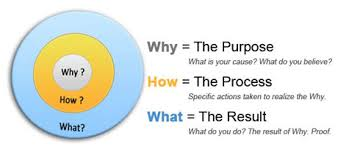 District and Regional Action Plans
Resources
Action Items
Vision
Outcomes
Intended Results
Planned Work
Adapted from W.K. Kellogg Foundation, Logic Model Development Guide
Moving your district towards the future in K-12 Science
In district groups:
Spend 3-5 minutes writing your districts vision for K-12 science education individually
Share individual visions
Develop a draft district vision for K-12 science education – Please chart
District and Regional Action Plans
Resources
Action Items
Vision
Outcomes
Intended Results
Planned Work
Adapted from W.K. Kellogg Foundation, Logic Model Development Guide
For Next Time
What to do about 6th grade?
Review Model Course Maps for Middle School
Review Middle School Mapping in Appendix K
Review NGSS Middle School bundles
Science Teacher Learning 
 Everyone reads Chapters 2 and 5
Half read Chapter 3 and half read chapter 4
Guide to Implementing the NGSS
Everyone reads Chapters 2 and 3